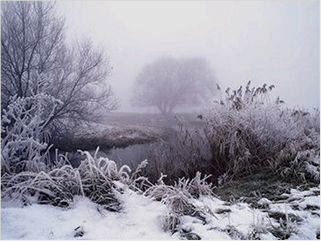 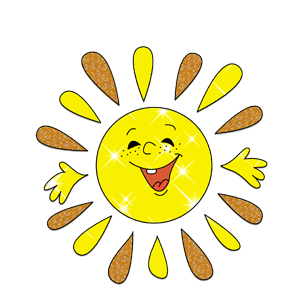 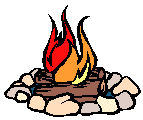 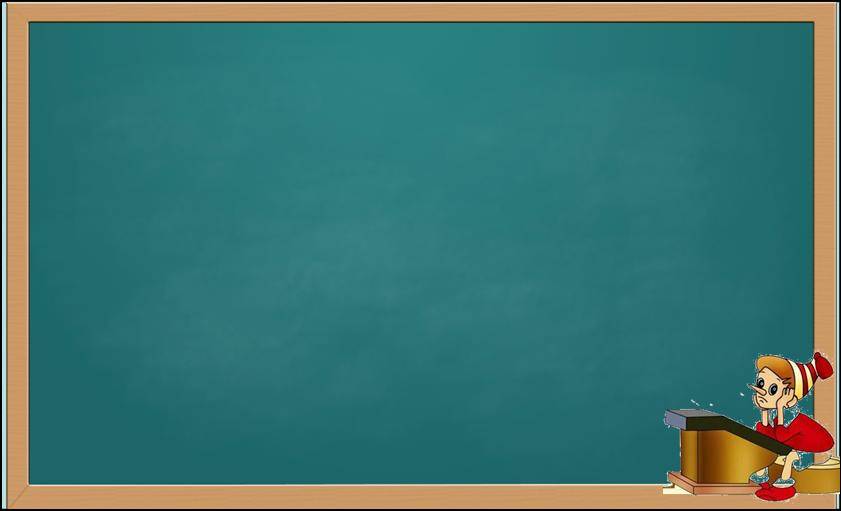 Быстр .  ,
о
е
л . карство,
пятн . ца,
и
зел . нь
е
обл . ка
а
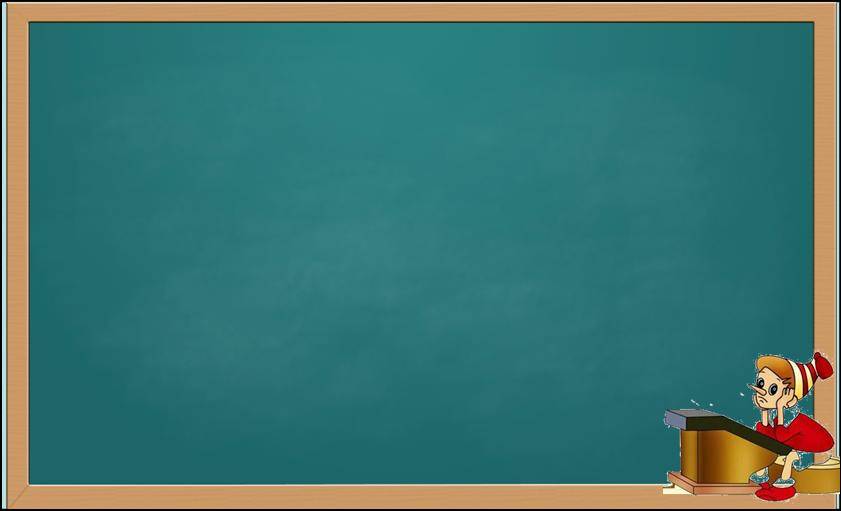 е
л . карство,
И.п.
горьк ое
Р.п.
горького
лекарства
лекарству
Д.п.
горькому
лекарство
В.п.
горькое
Т.п.
горьким
лекарством
о горьком
лекарстве
П.п.
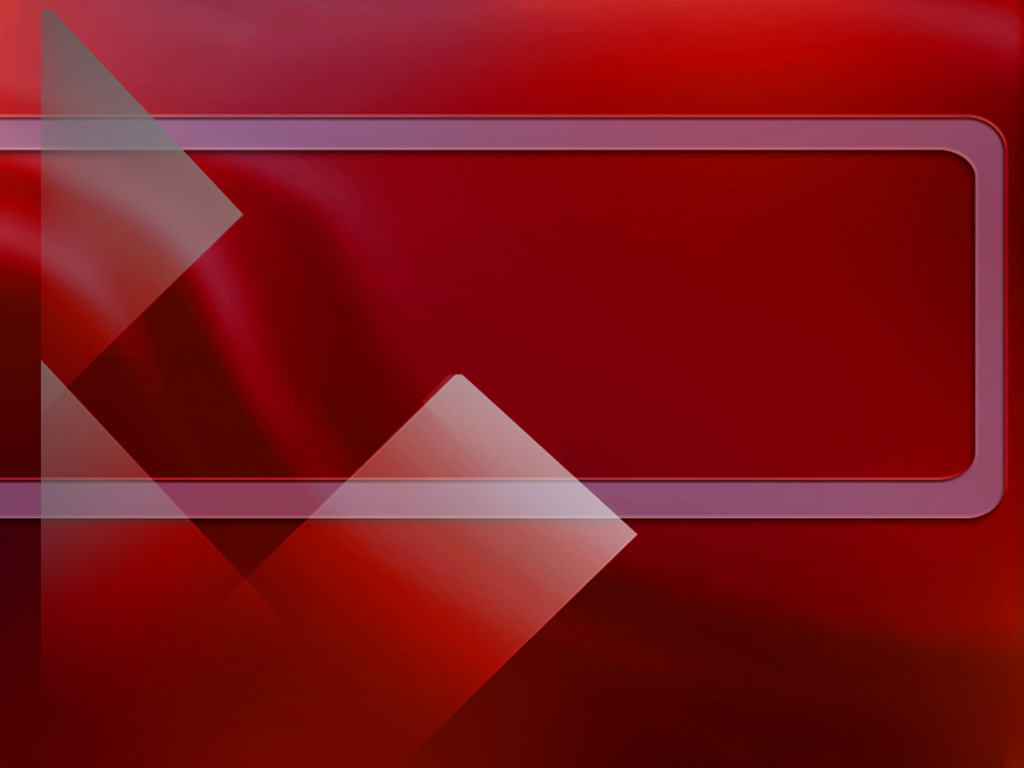 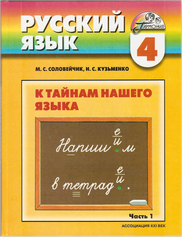 Работа
с
учебником
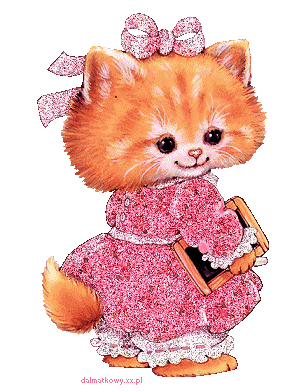 с. 117
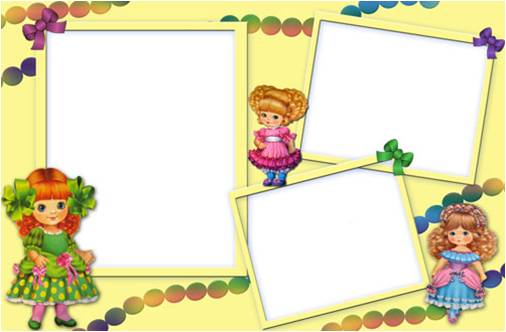 У меня с губов 
капает.
Я буду рисовать зверёв.
У меня много  
карандашов.
У меня ещё мало
 зуб. 
 Они не выросли.
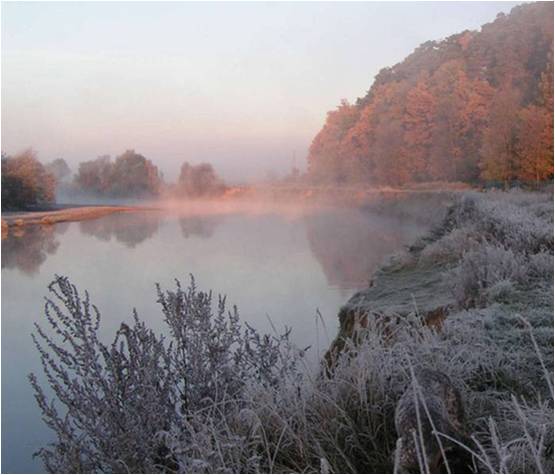 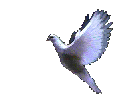 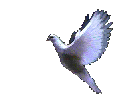 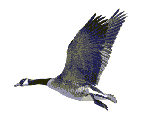 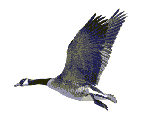 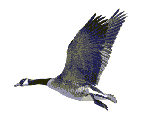 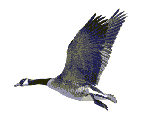 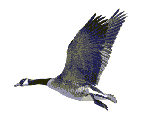 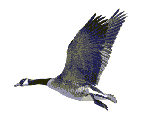 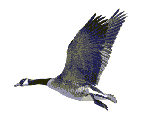 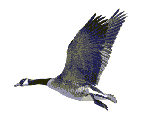 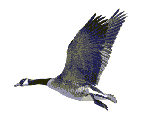 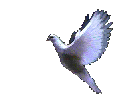 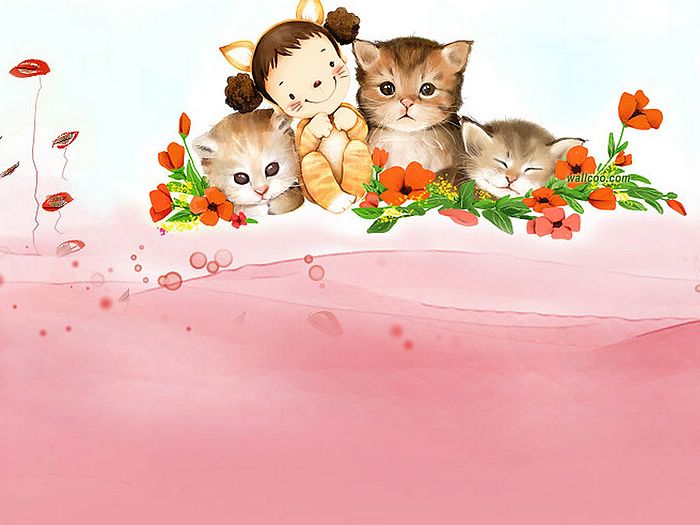 далошь
кута
лёзок
воца
оварко
сугь
лёсо
путех
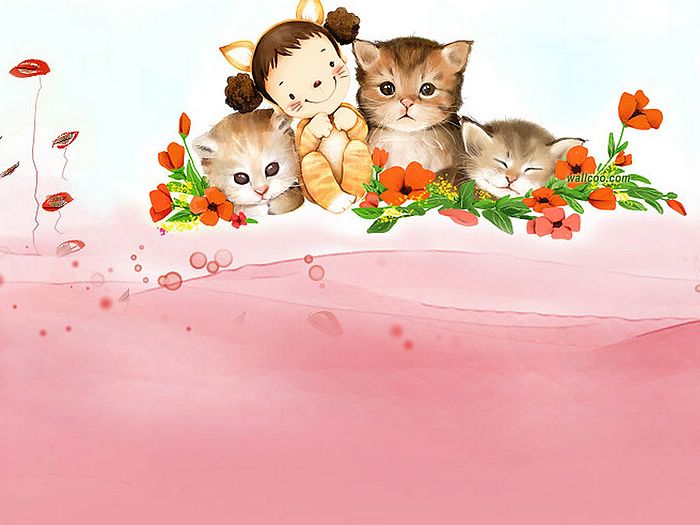 козёл
утка
лошадь
овца
корова
гусь
осёл
петух
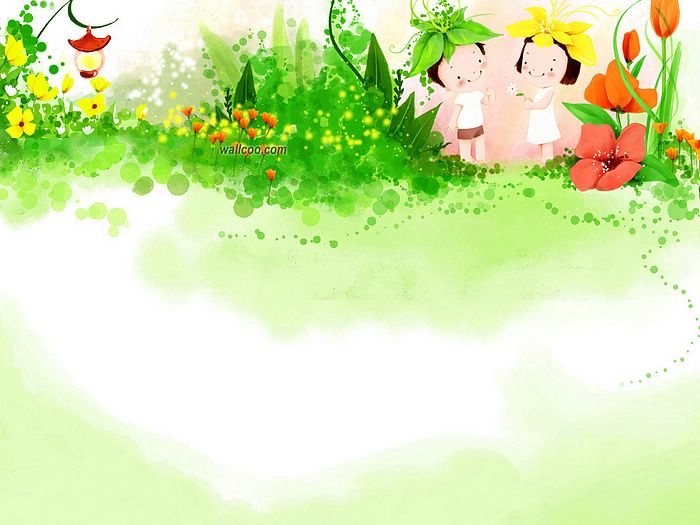 Доставлять (письмо, журнал, газета, телеграмма)
Покупать (платье, пальто, костюм)
Собирать (помидор, яблоко, апельсин)
Сушить (гриб, ягода, яблоко, груша)
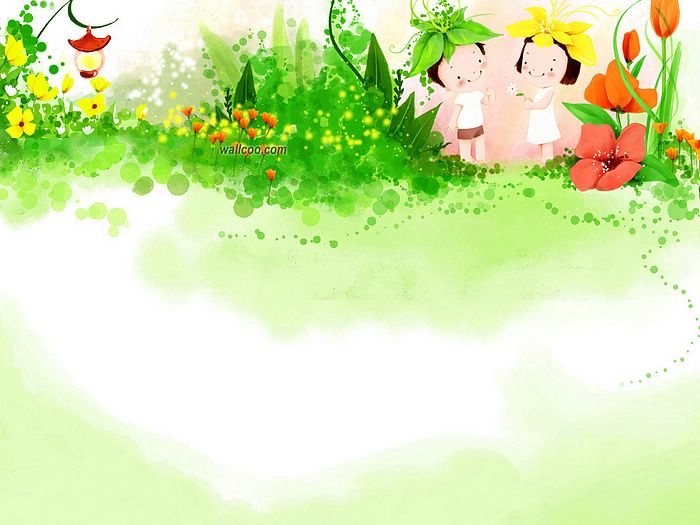 Доставлять письма, журналы, газеты, телеграммы
Покупать платья, пальто, костюмы
Собирать помидоры, яблоки, апельсины
Сушить грибы, ягоды, яблоки, груши
                                      (В.п.)
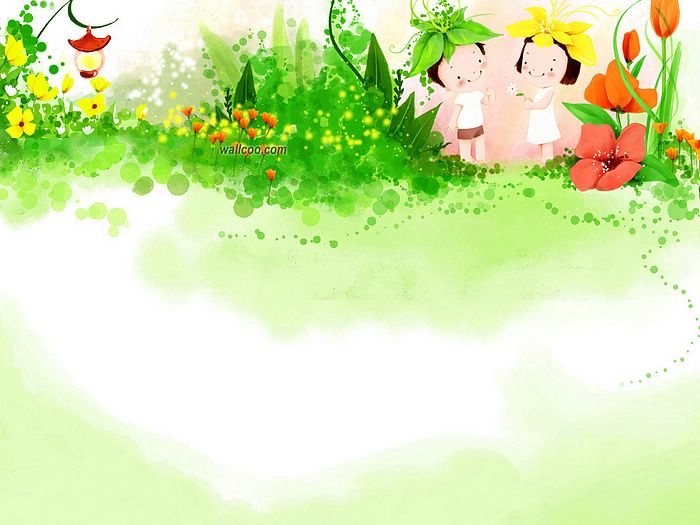 Доставка писем, журналов, газет, телеграмм
Покупка платьев, пальто, костюмов
Сбор помидоров, яблок, апельсинов
Сушка грибов, ягод, яблок, груш
                                          (Р.п.)